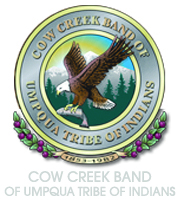 Lampreys
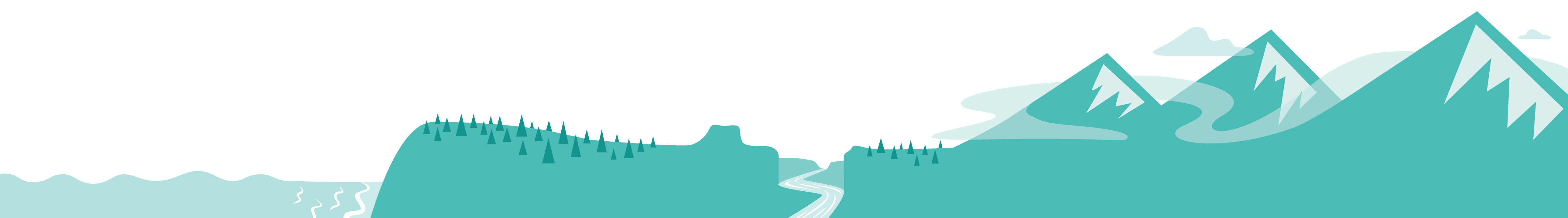 Meet the Lamprey
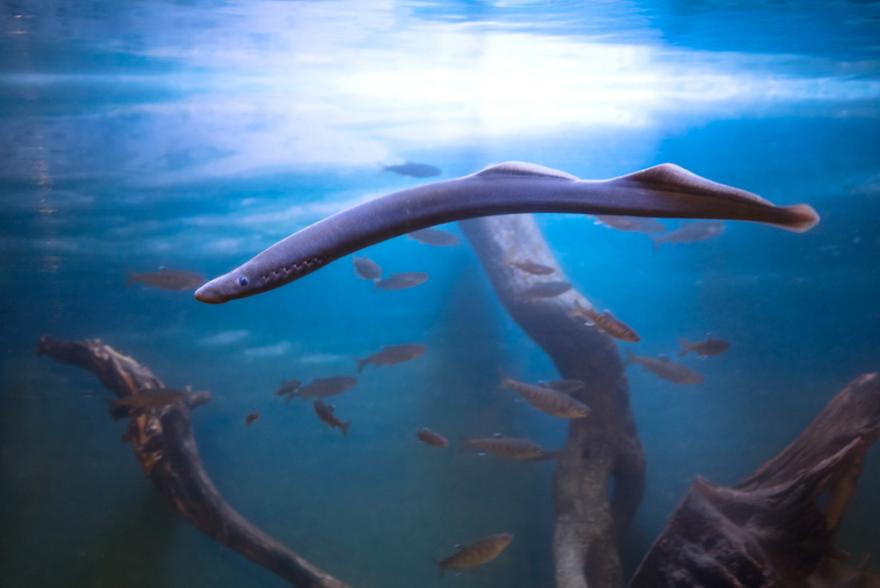 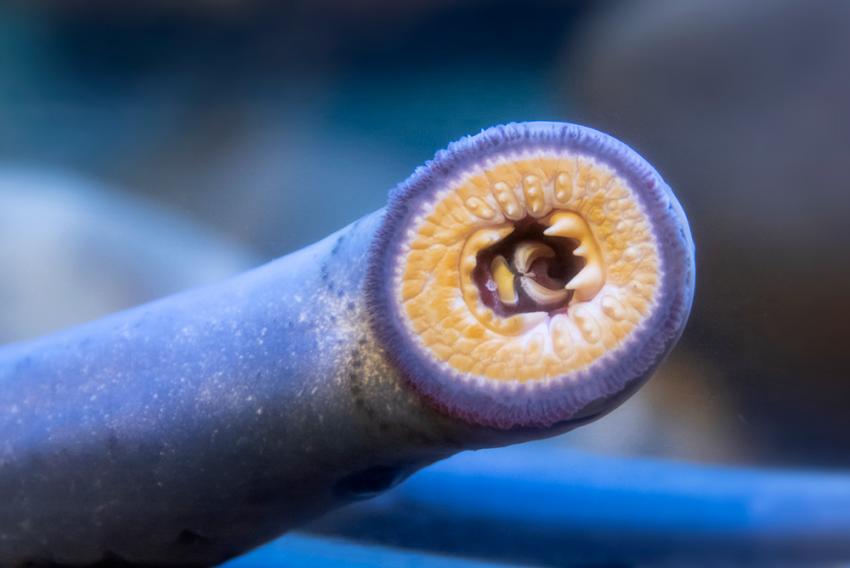 Images source: Oregon Zoo. Used with permission.
Lamprey vs. Salmon*
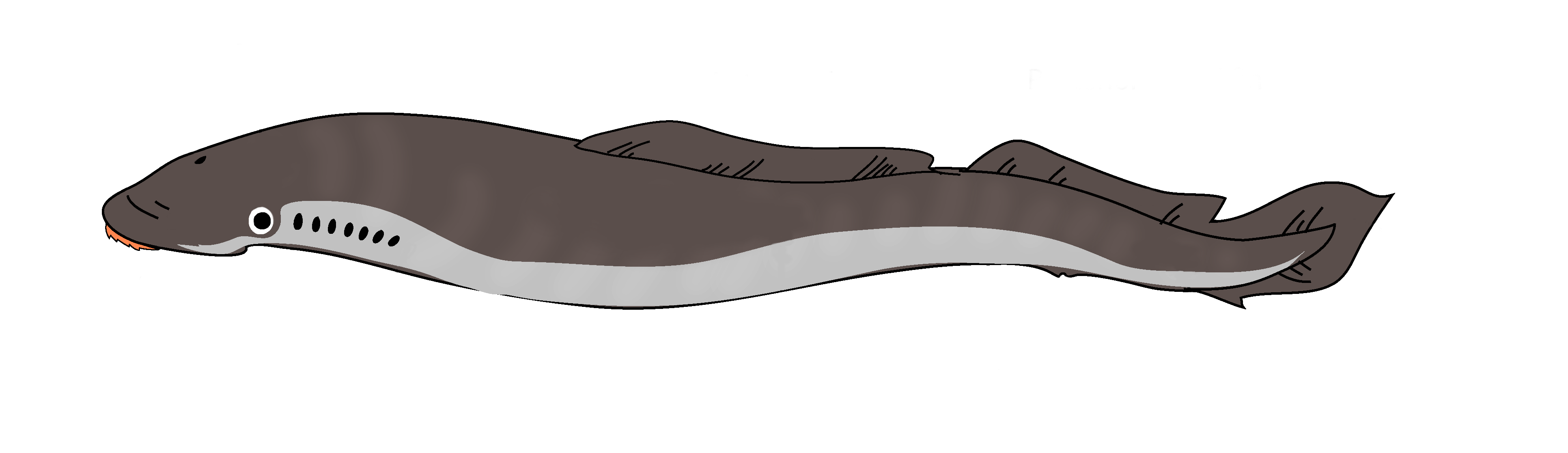 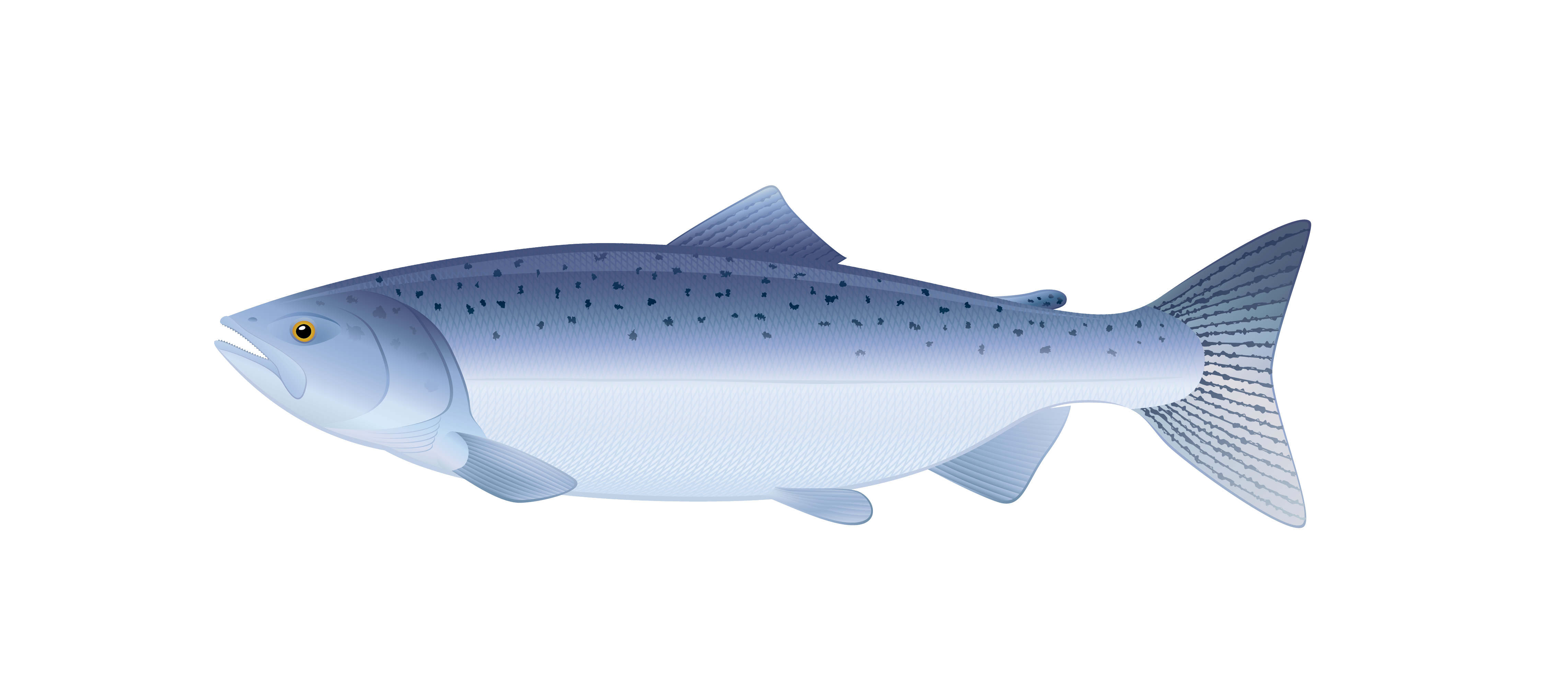 *Not to scale
Image sources: 1) Lamprey: Wikimedia Commons (fair use statement); 2) Salmon: iStockPhoto
Lamprey vs. Salmon, Part 2*
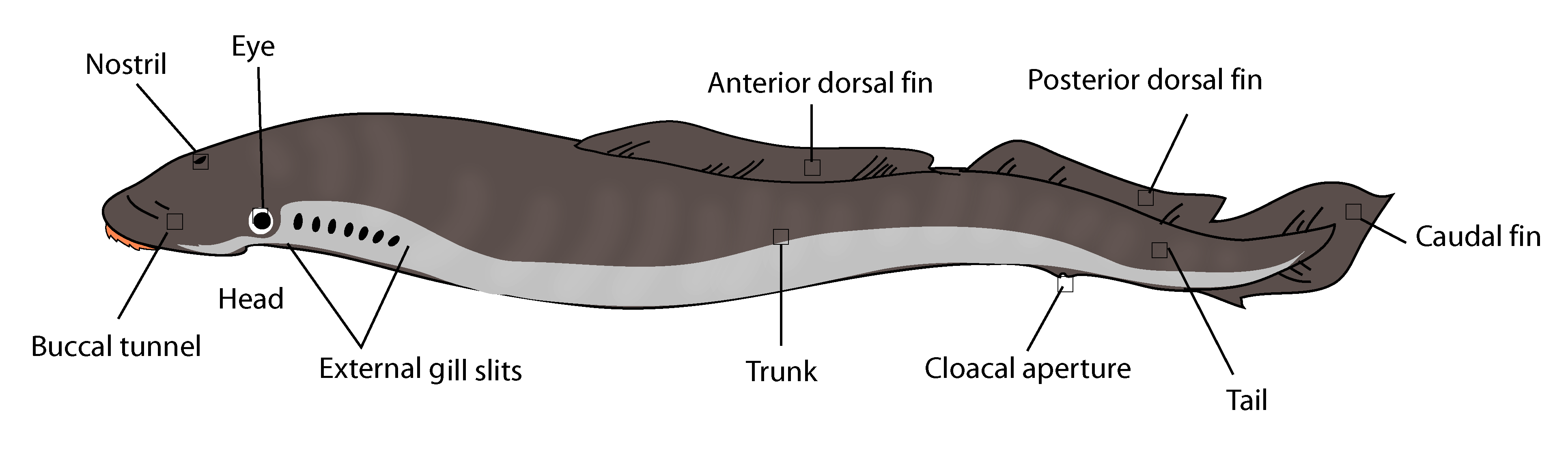 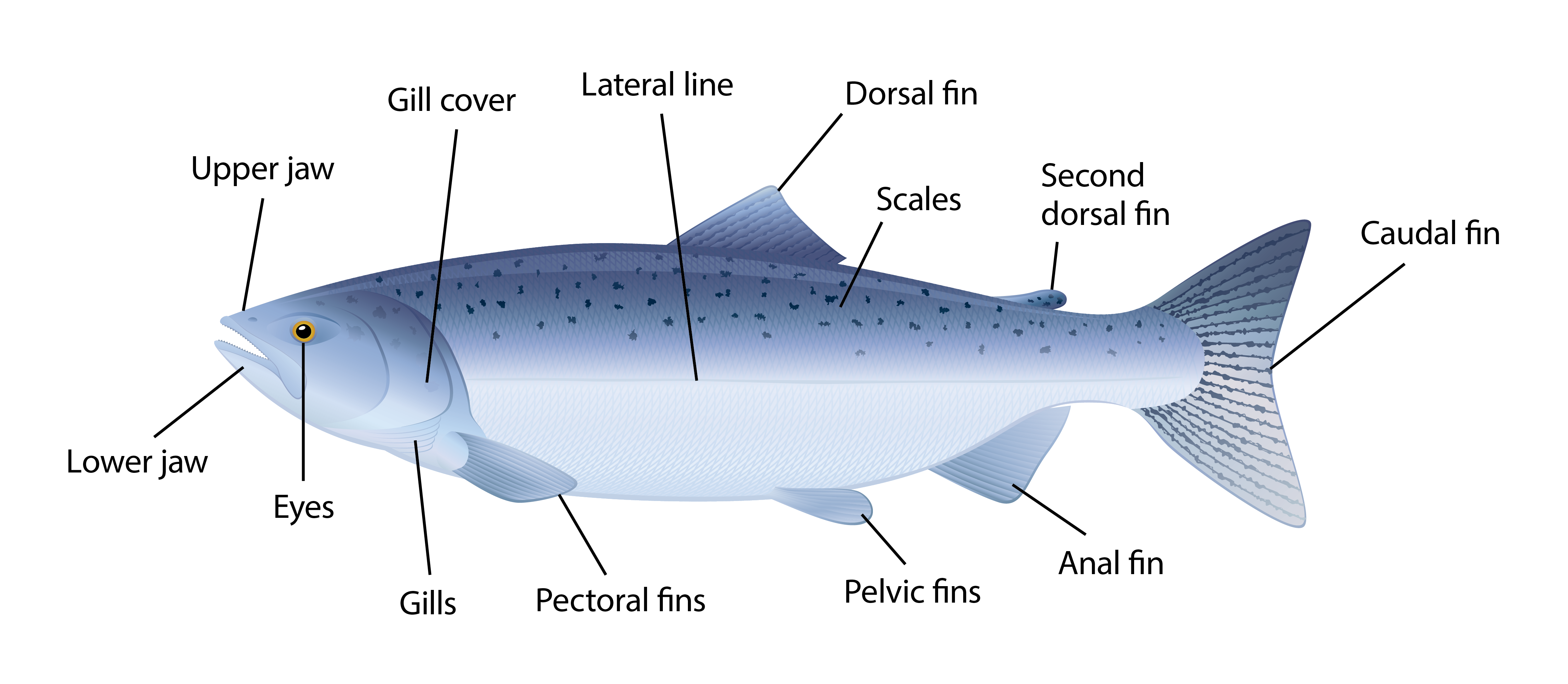 *Not to scale
Image sources: 1) Lamprey: Wikimedia Commons (fair use statement); 2) Salmon: iStockPhoto
Lamprey vs. Salmon, Part 3
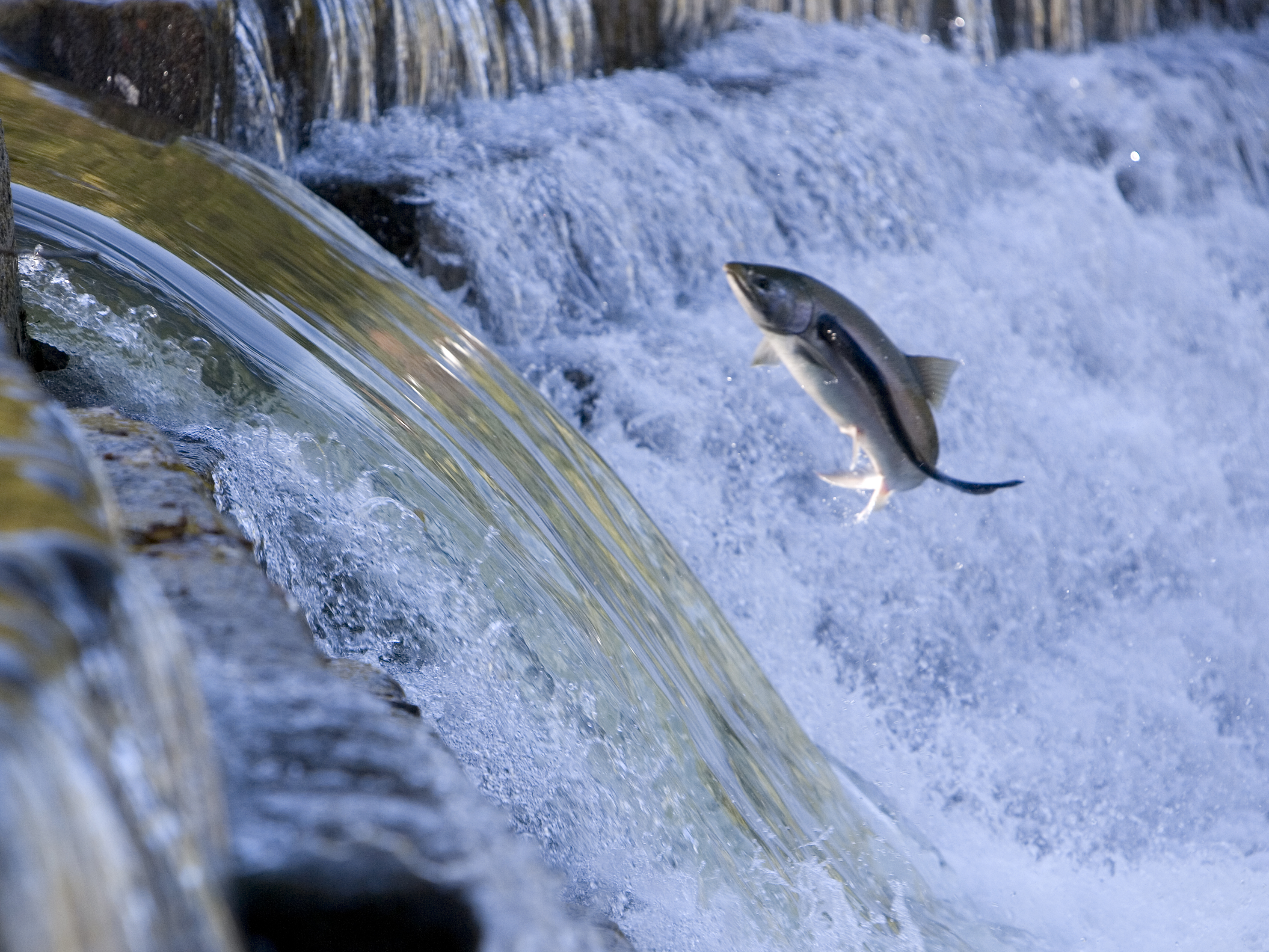 Image source: iStockPhoto
An Ancient Fish
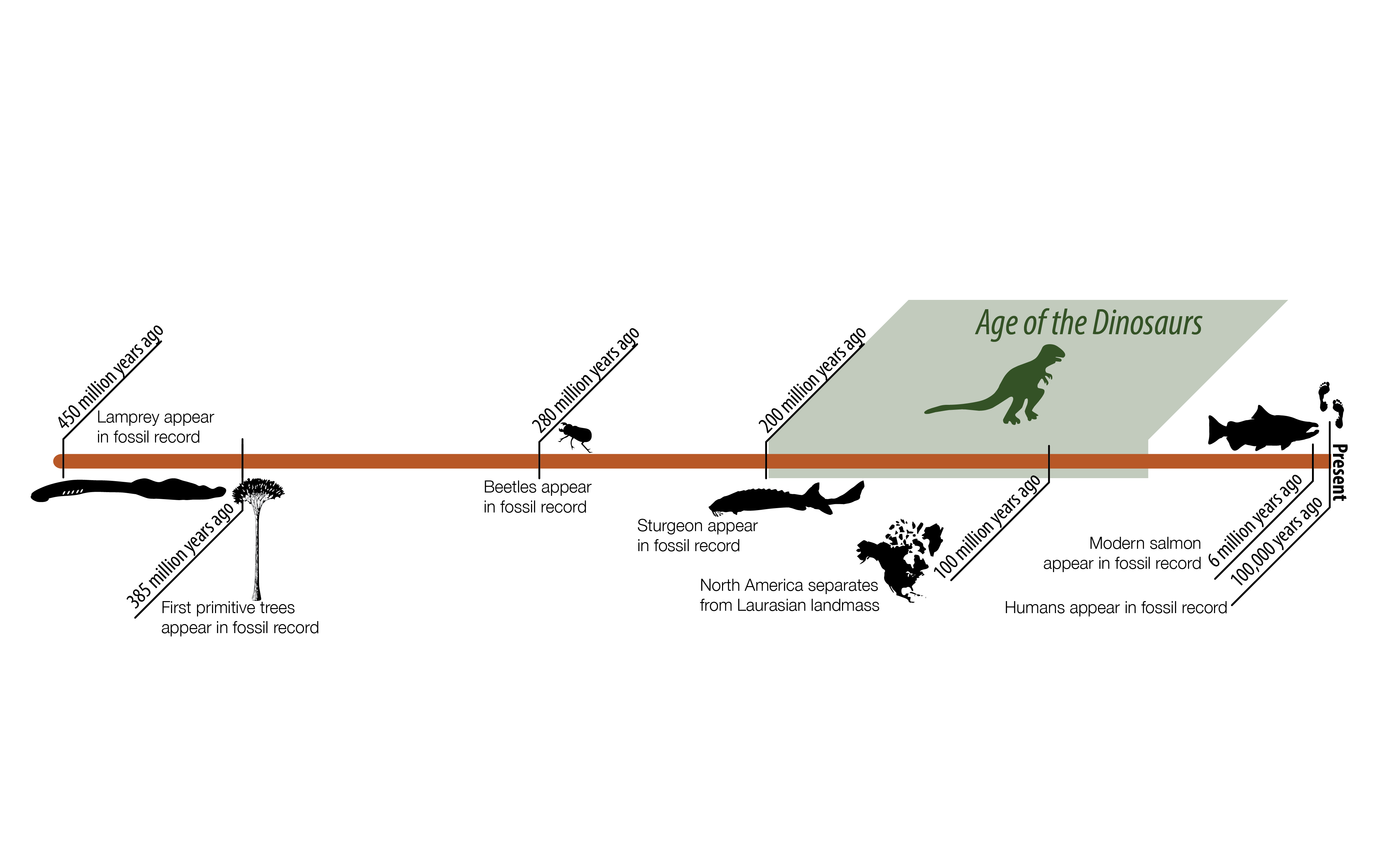 Image source: Columbia River Inter-Tribal Fish Commission. Used with permission.
Lamprey Species In Oregon
Follett's Brook Lamprey (Northern California Brook Lamprey)
Goose Lake Lamprey
Klamath Lake Lamprey
Klamath River Lamprey (Klamath Lamprey)
Miller Lake Lamprey
Pacific Brook Lamprey
Pacific Lamprey
Pit-Klamath Brook Lamprey
Western Brook Lamprey
Western River Lamprey
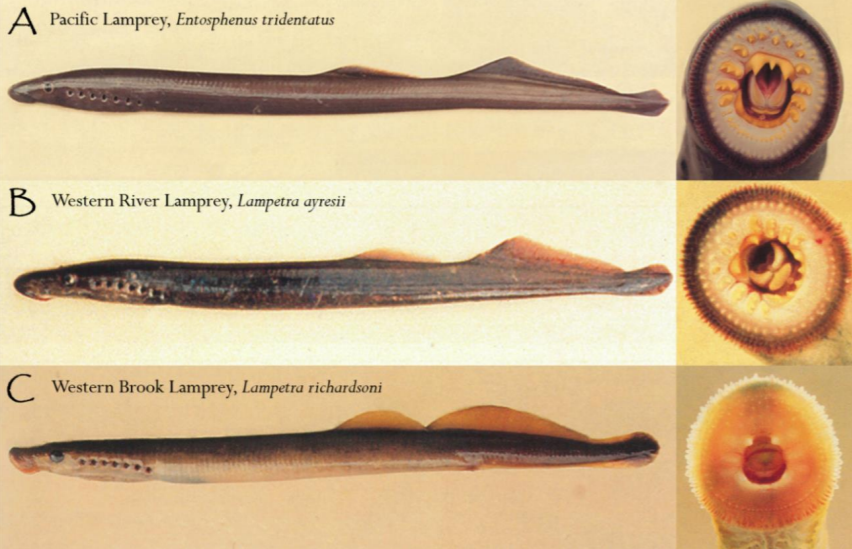 Source: Oregon Department of Fish and Wildlife
Image source: Olmstead, J. (2019). Environmental DNA (eDNA) sediment sampling: A method for detecting larval lampreys in riverine habitat (Master's Thesis). Retrieved from https://www.dnr.wa.gov/publications/aqr_aamt_thesis_olmstead_2019.pdf. Adapted from Wydoski R. & Whitney R. (2003). Inland fishes of Washington. American Fisheries Society in association with University of Washington. 322 p. [28]. Used with permission.
Metamorphosis
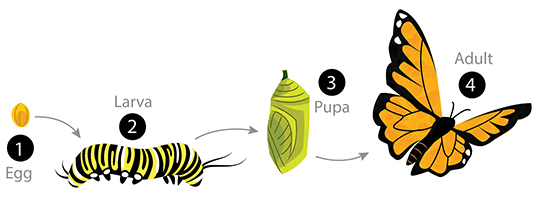 Image © Arizona Board of Regents / ASU Ask A Biologist. Creative Commons Attribution-ShareAlike 3.0 Unported License (details).
Image source: Baluch, P. (2011, April 29). Complete Metamorphosis. ASU - Ask A Biologist. Retrieved from https://askabiologist.asu.edu/complete-metamorphosis
Pacific Lamprey Life Cycle
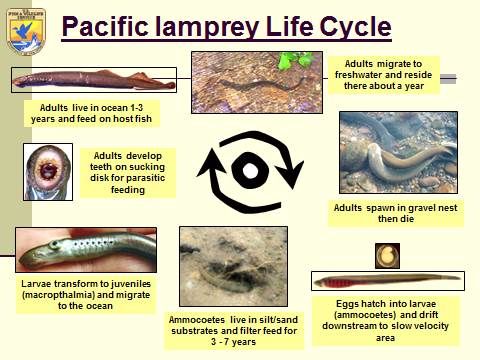 Image source: U.S. Fish and Wildlife Service. Public domain.
Lampreys and the Cow Creek Tribe
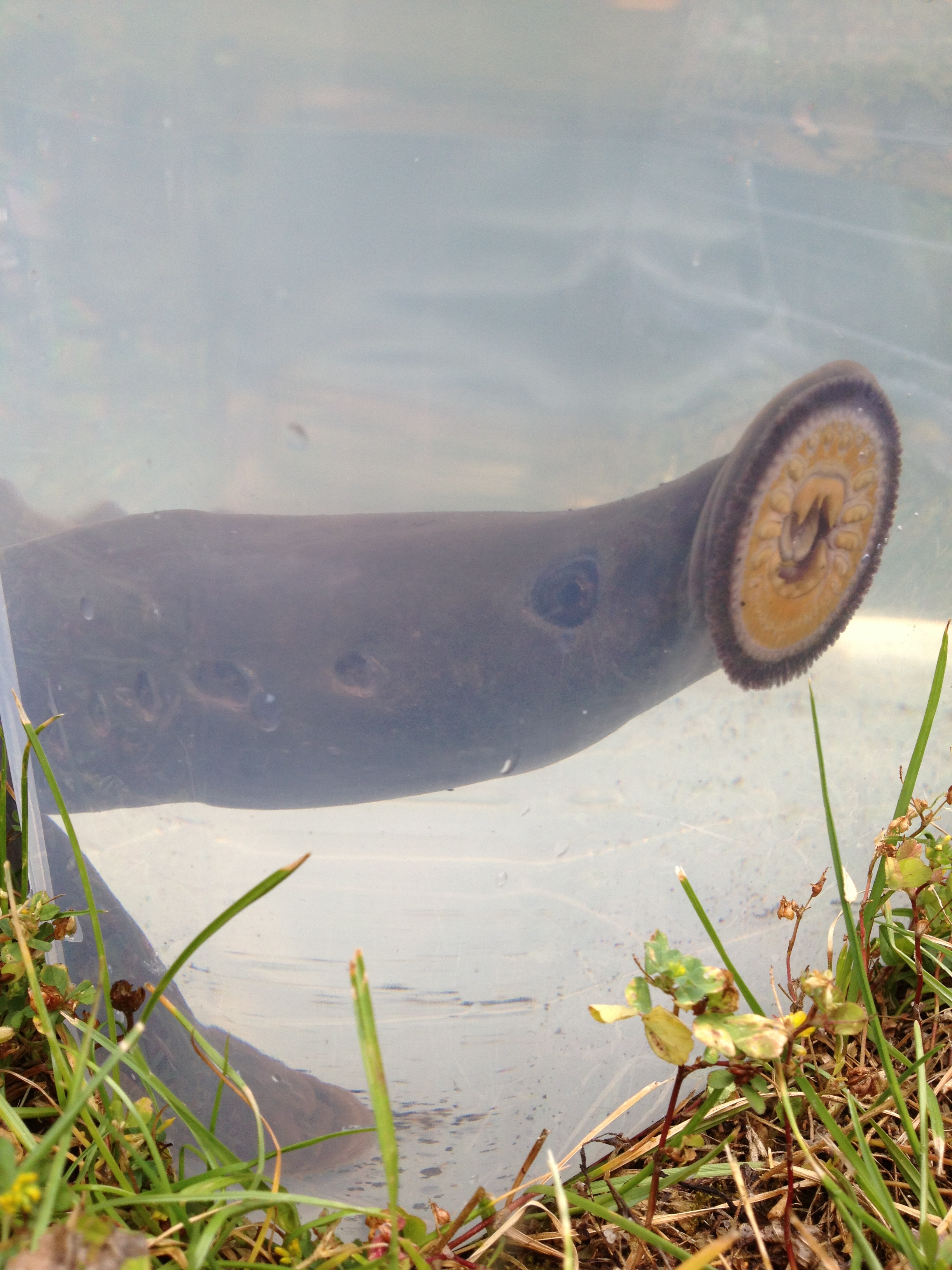 Xtáan is the name for lamprey in Takelma, the language of the Cow Creek Tribe
Cow Creek people fished for lampreys in the Umpqua River watershed for thousands of years
Lampreys were described as good singers, since their breathing holes resembled flute holes
Lamprey were and still are a “first food” of the Cow Creek Tribe and others. 
They are a good source of protein and can be dried or smoked and stored for the winter. 
They also yield an oil that can help keep hair and skin healthy
Image source: Cow Creek Band of Umpqua Tribe of Indians
How Lamprey Lost His Bones
"One day the lamprey met the salmon. They started to gamble. The game was one of sticks, as your fathers play, betting on how many robes or furred switches the other holds. The lamprey, who was very lucky, won for a long time. Then he became careless. He bet recklessly. The salmon began to win. The lamprey lost all he had won. Then he lost all he had of wealth. When he lost everything, he bet his bones. Again the salmon won. That is why to this day the lamprey has no bones.”
Source: Bakken, L. (1970). Lone Rock Free State: A collection of historical adventures and incidents in Oregon's North Umpqua Valley, 1850 to 1910.Myrtle Creek, OR: The Mail Printers.
Looking Out for Lampreys
The Cow Creek Tribe is working with state and federal agencies and private landowners to study and protect lampreys through:
Studying, tracking, and counting lamprey in streams and rivers
Restoring damaged lamprey habitat
Designing lamprey ramps and other devices to help lampreys get around obstacles
Working to remove dams and culverts that are no longer useful
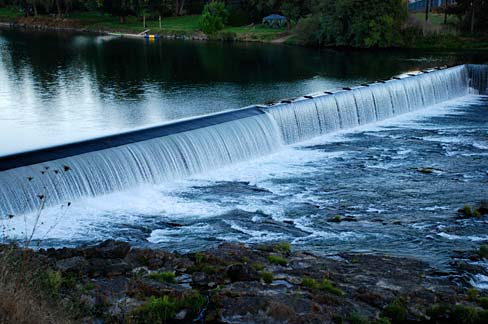 Image source: Gary Halvorson, Oregon State Archives (via Wikimedia commons; fair use statement)